Mixed-Signal Design Flow and Example of SAR ADC Design
P. Bruschi – Design of Mixed Signal Circuits
1
Mixed Signal Design Flow
System on a chip with distribution of analog and digital units
Traditional mixed circuit system
(e.g. interface for a MEMS sensor)
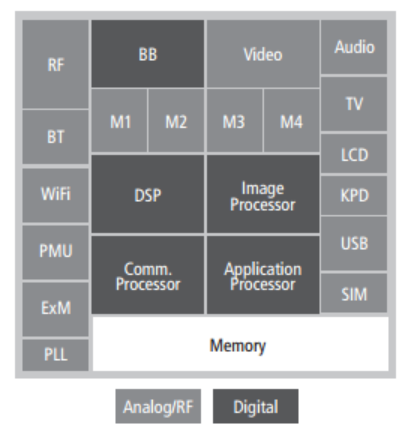 Digital control
unit
Analog units
Both are examples of Mixed Signal integrated circuits
P. Bruschi – Design of Mixed Signal Circuits
2
Possible design flows
Analog centric (or analog on top): the analog and digital units are designed with their proper tools and integration is performed using the analog tool.
Digital centric (or digital on top): the analog and digital units are designed with their proper tools and integration is performed using the (highly automated) digital tool.
P. Bruschi – Design of Mixed Signal Circuits
3
Analog Design Flow and examples of CAD tools
Schematic design
Virtuoso schematic editor
Analog Design Environment (ADE)
Spectre electrical simulator
Electrical simulation
CADENCE
Layout design
Virtuoso layout editor
Verification:
DRC
LVS
PEX
Assura
Calibre
Mentor 
Graphics
PEX: Parasitic extraction (for post-layout simulations)
P. Bruschi – Design of Mixed Signal Circuits
4
Digital Design Flow and CADENCE tools
High level description 
(HDL - RTL)
Text Editor (e.g. "Gedit")
Logic Simulation
CADENCE “Xcelium”
Gate-Level Synthesis
CADENCE “Genus”
Automatic Place and Route
CADENCE “Innovus”
P. Bruschi – Design of Mixed Signal Circuits
5
Mixed Signal Design Flow: Analog Centric Approach
Mixed Signal system level design 
("pen-and-paper", SIMULINK-SIMSCAPE, VHDL-AMS, Verilog-A ...)
Analog cells
Digital cells
High level description 
(HDL - RTL)
Analog Schematic design
Electrical simulation
Logic Simulation
digital netlists
Gate-Level Synthesis
Mixed Signal Schematic design
Mixed Signal simulation
Automatic Place and Route
Digital layout
Verification
Analog Layout
(mainly manual)
Layout of the Mixed Signal Circuit
(mainly manual)
P. Bruschi – Design of Mixed Signal Circuits
6
An Example: Design of a SAR ADC
High-level behavioural description of the SAR algorithm (e.g. MATLAB)
Transistor-level design and simulations of the comparator and the CDAC
HDL description and digital simulations of the SAR control logic
Mixed-signal simulations of the whole ADC
Layout of the analog blocks / synthesis and place-and-route of the SAR logic
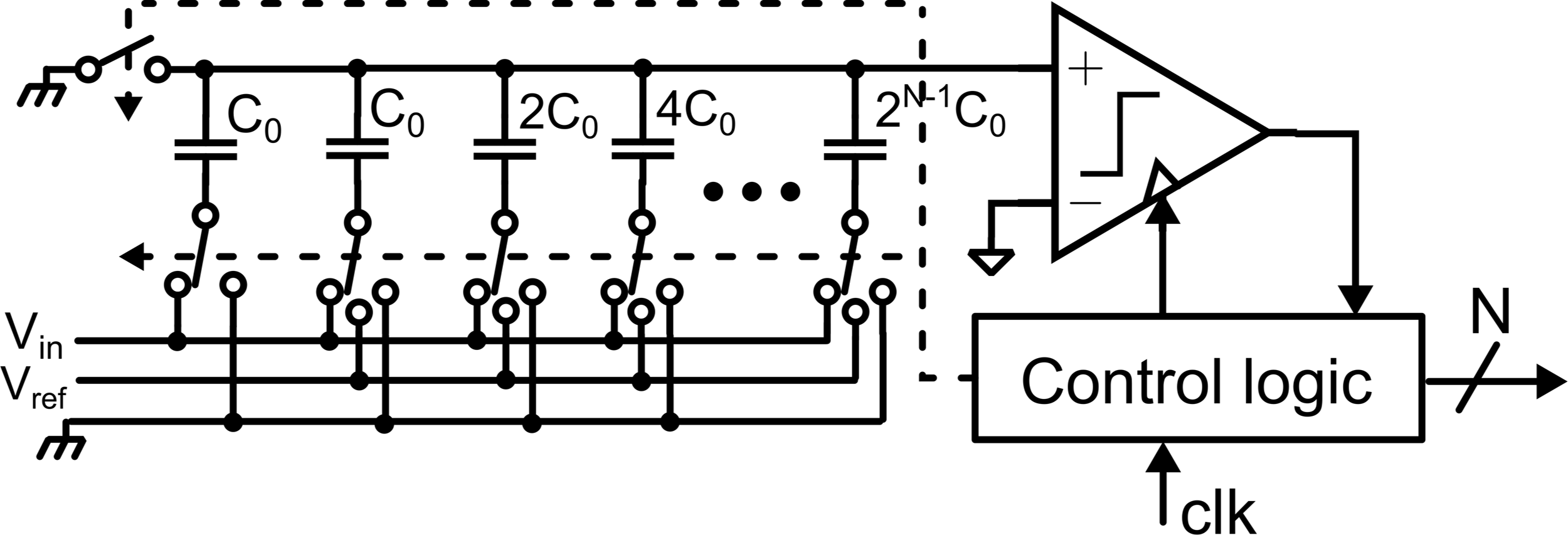 P. Bruschi – Design of Mixed Signal Circuits
7
Analog Design and Simulations (Spectre simulator)
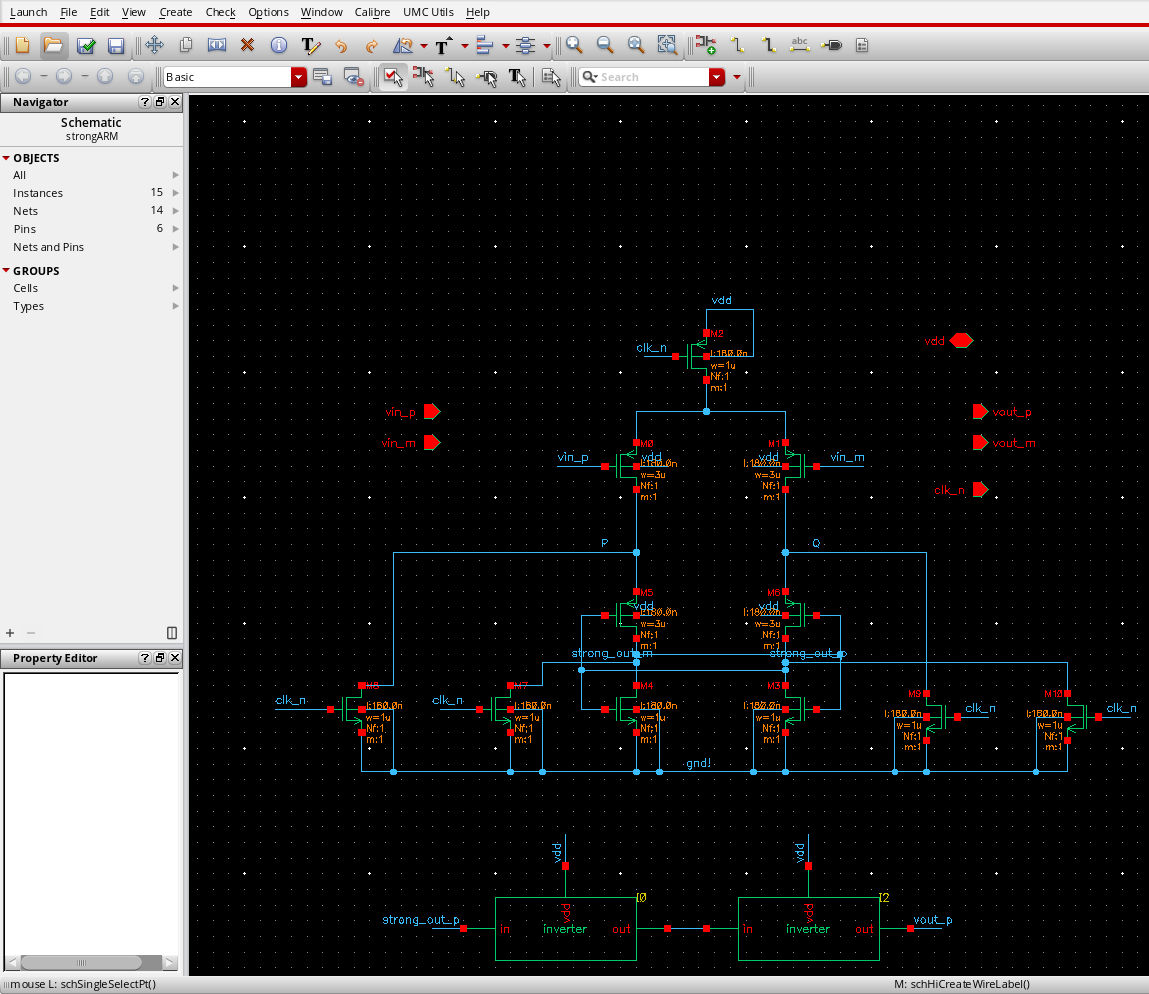 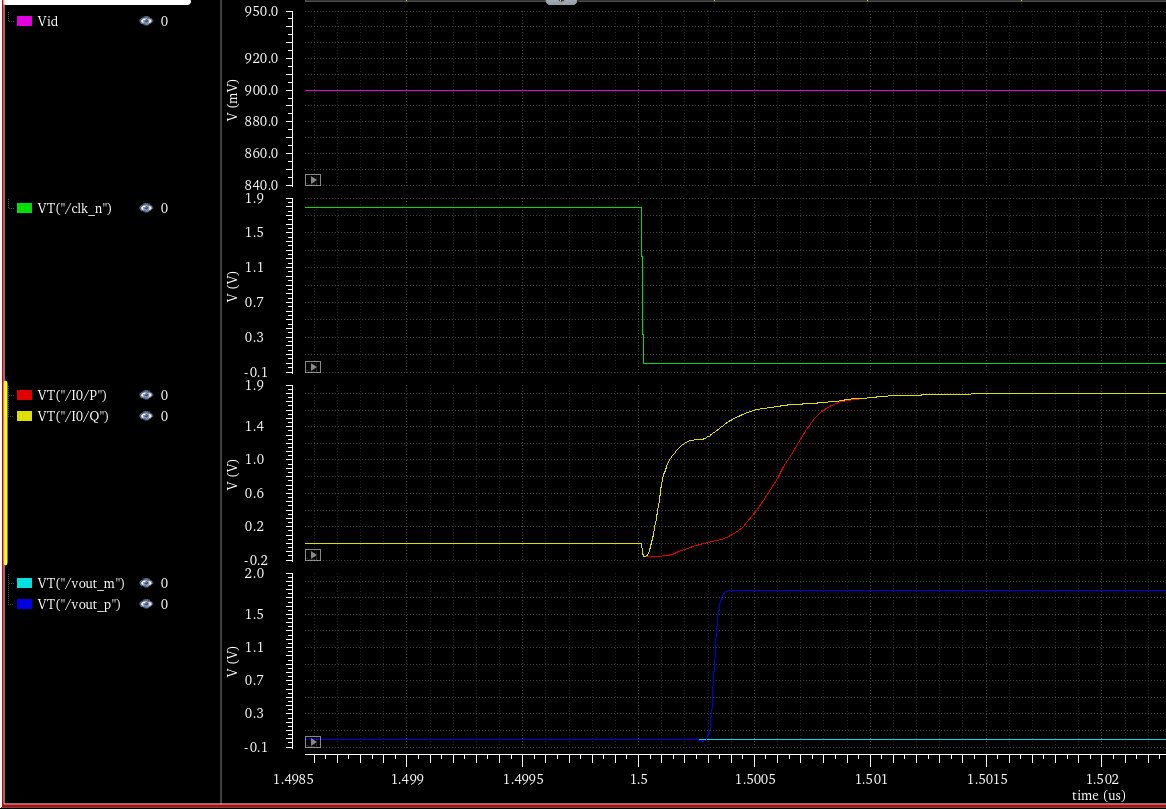 P. Bruschi – Design of Mixed Signal Circuits
8
VHDL description of the SAR digital control block
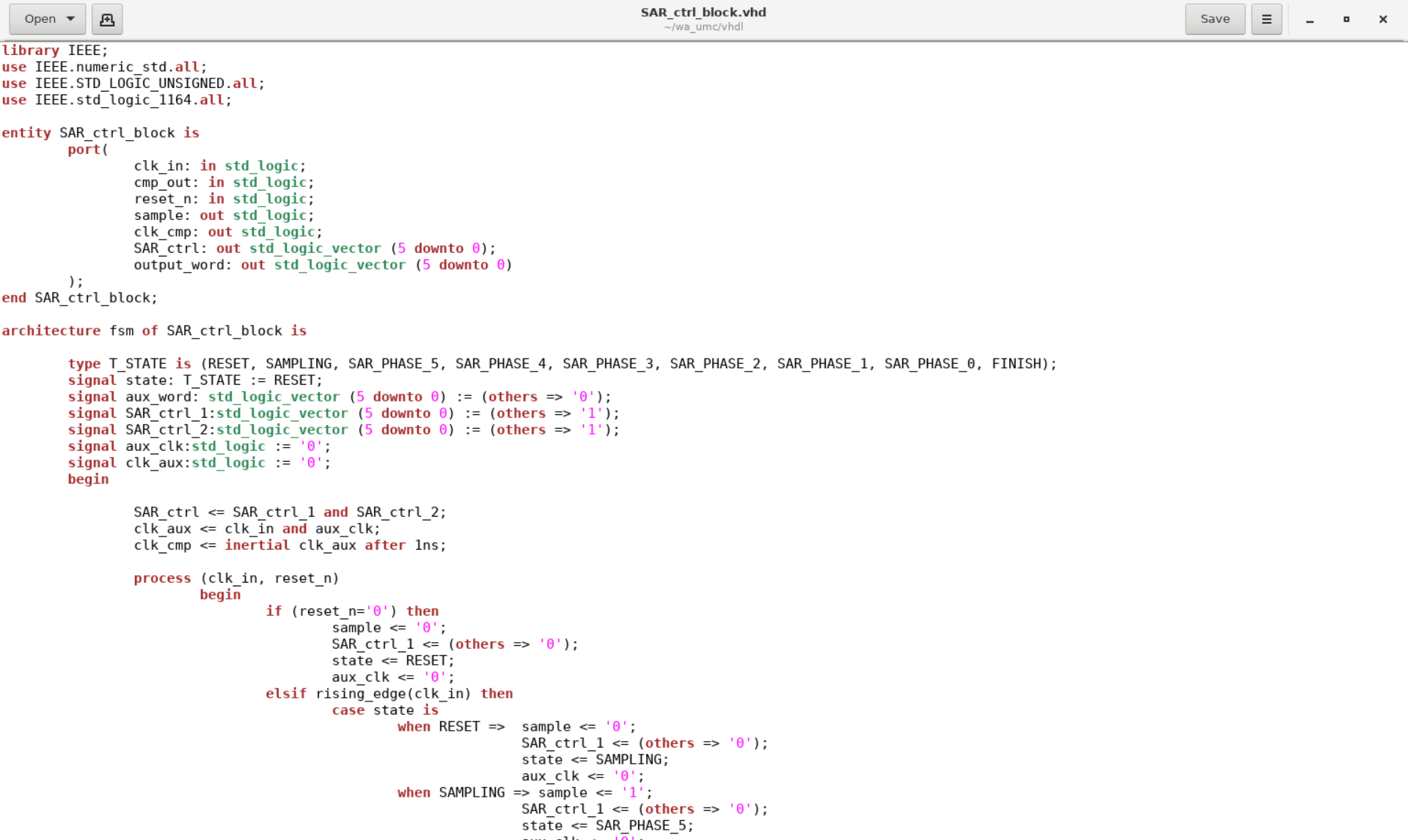 VHDL Code
Digital simulations (XCELIUM)
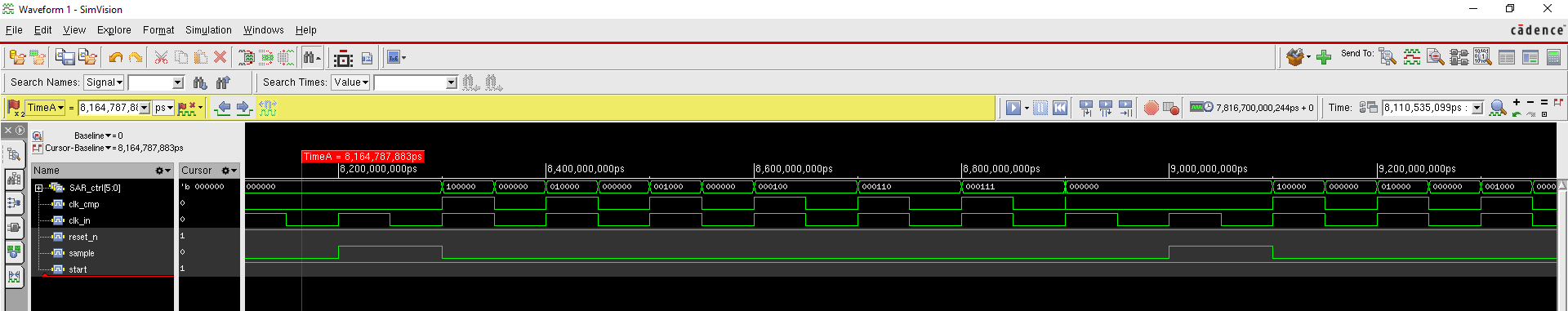 P. Bruschi – Design of Mixed Signal Circuits
9
Mixed-Signal Simulations (ams simulator)
Connect rules
Config view of the testbench
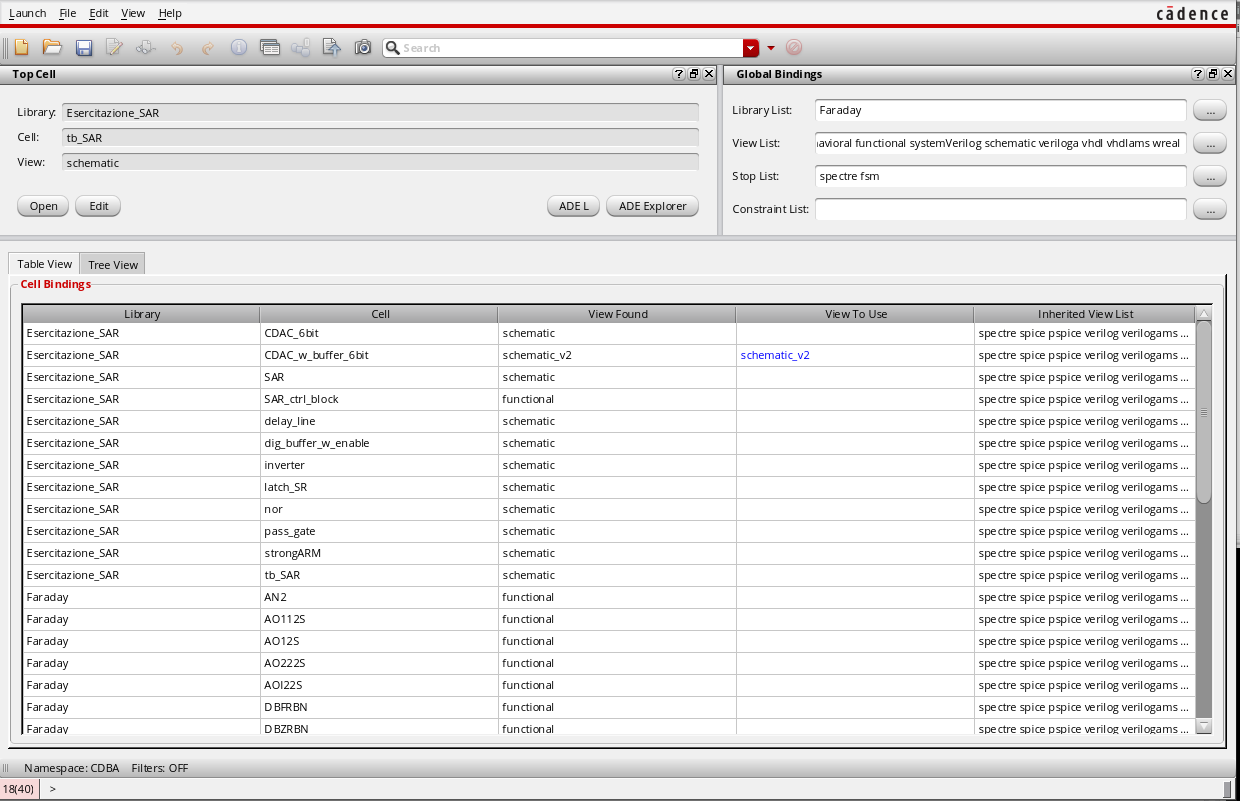 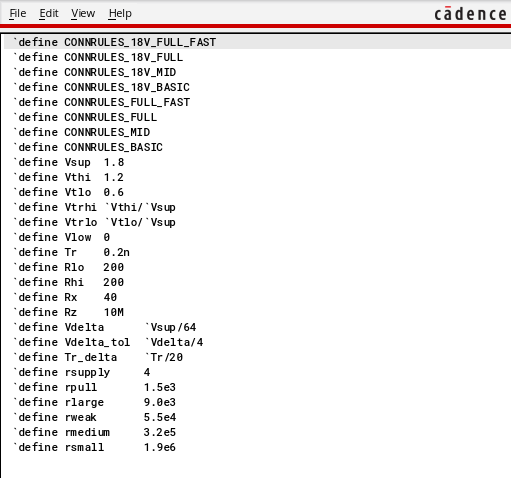 P. Bruschi – Design of Mixed Signal Circuits
10
Mixed-Signal Simulations
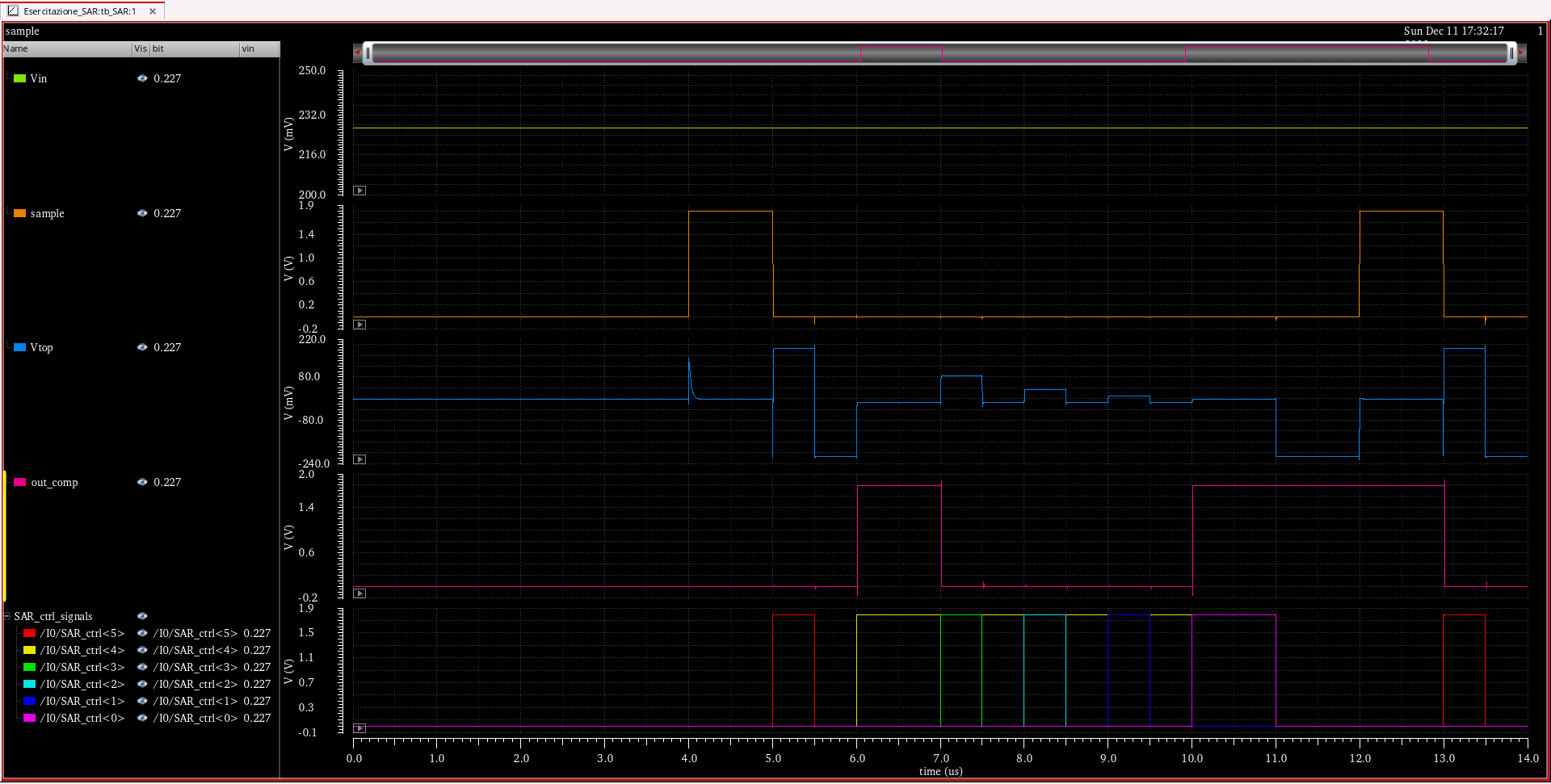 P. Bruschi – Design of Mixed Signal Circuits
11
Digital synthesis (GENUS)
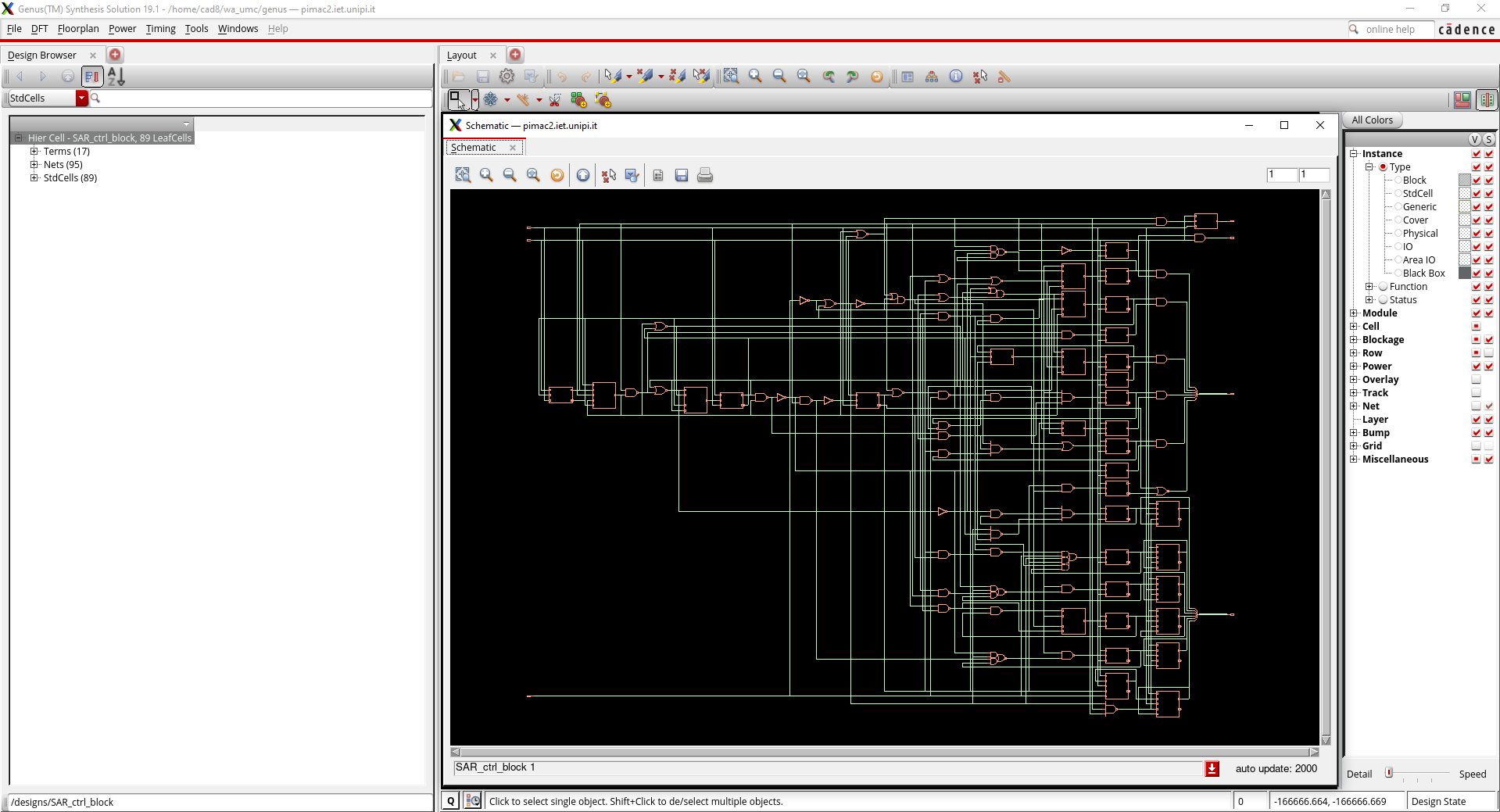 P. Bruschi – Design of Mixed Signal Circuits
12
Digital synthesis (GENUS)
RTL (Register Transfer Level) Description
(GENUS input)
Gate Level Description
(GENUS output)
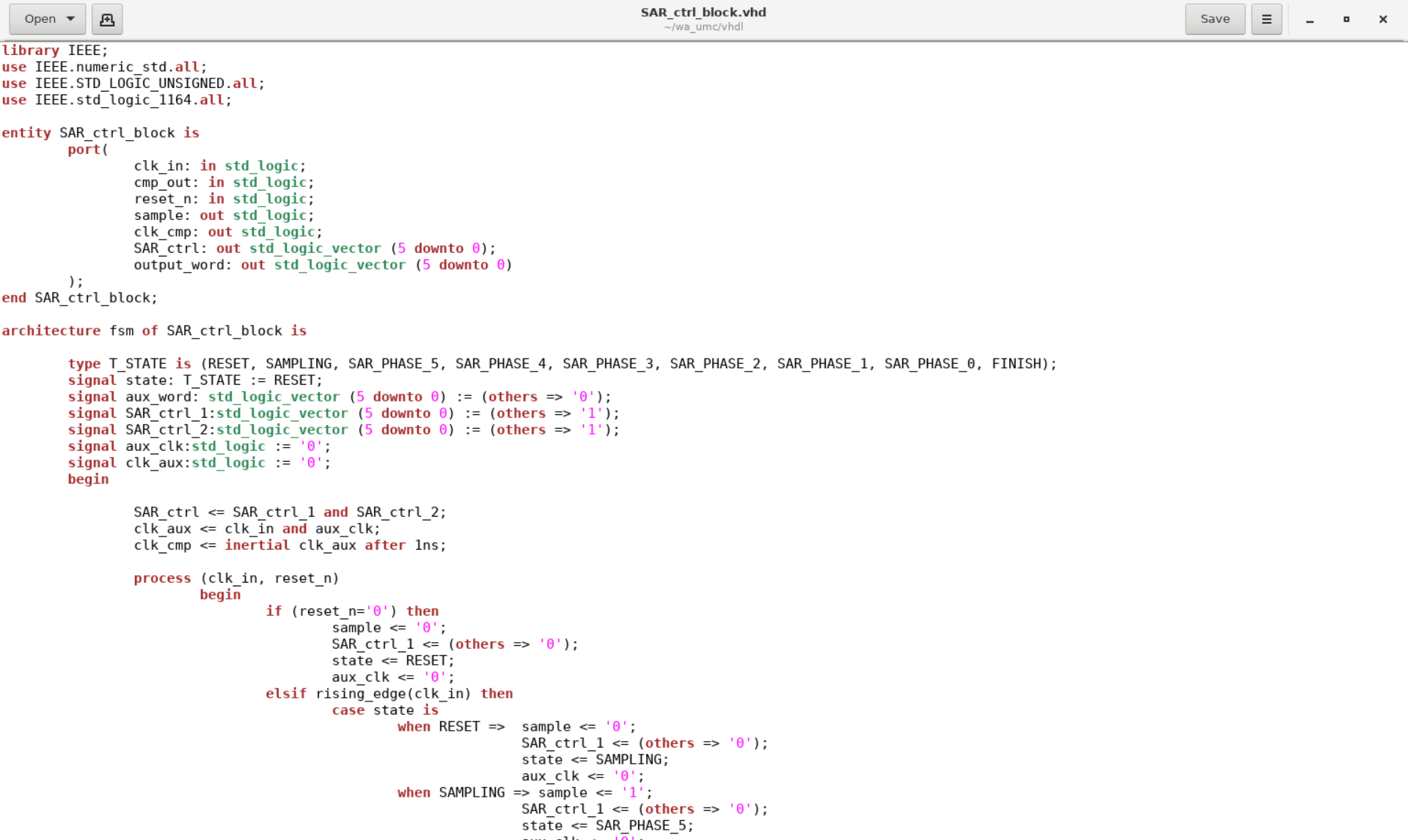 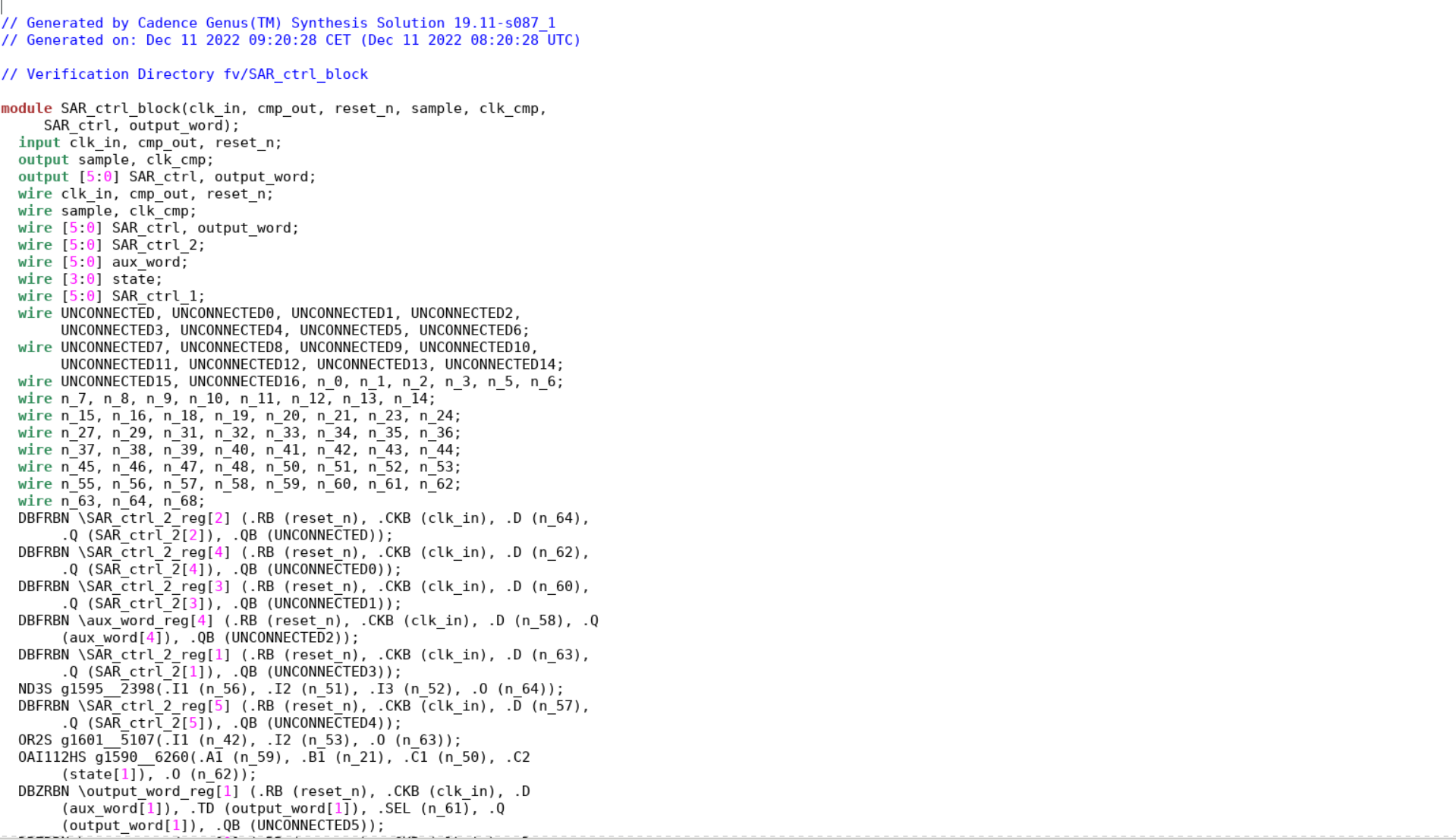 P. Bruschi – Design of Mixed Signal Circuits
13
Automatic layout generation (Automatic Place and Route, P&R)
The LEF format is more versatile than GDS, since it allows easy partial description (e.g. creation of layout abstract views, where only the information for the P&R are included
Standard cells:
Velirog description
Layout (LEF or GDS)
Automatic P&R tool
Layout (GDS)
Gate level netlist:
Verilog description
Delay file
Post P&R netlist (verilog)
In the P&R operation, the tool change the original network adding components that allow respecting the timing requirements (e.g. clock buffers)
Automation script file
P. Bruschi – Design of Mixed Signal Circuits
14
Automatic Place-and-Route (INNOVUS)
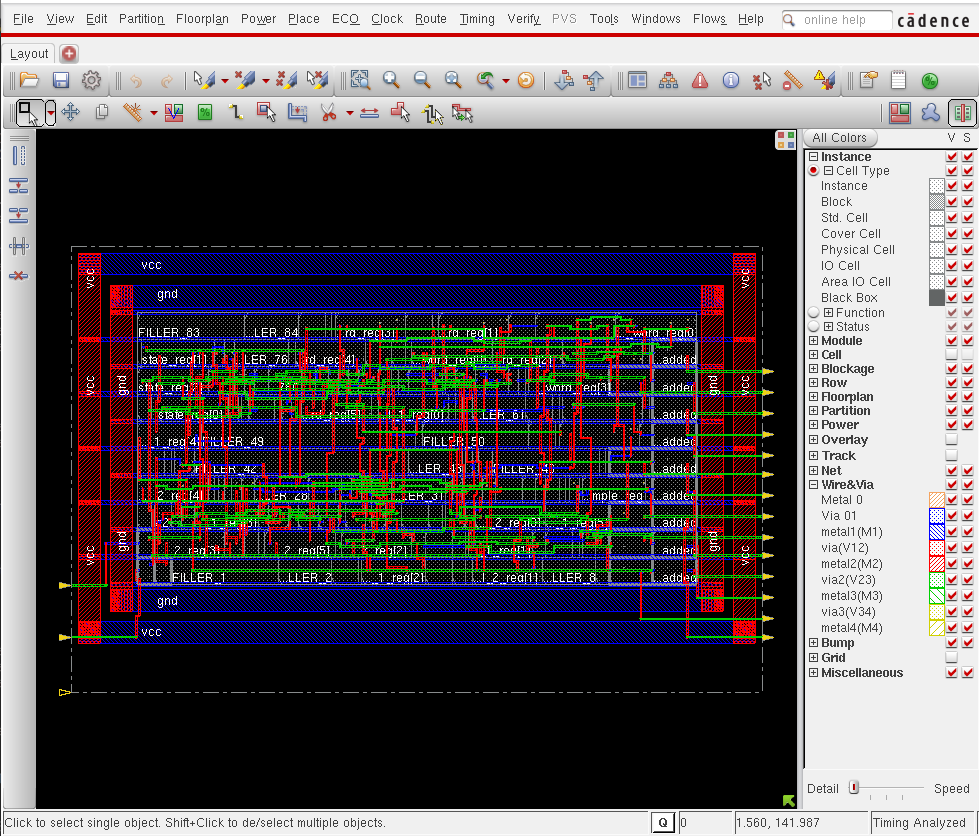 Empty spaces between cells are covered by "filler" elements in the final layout. Fillers includes n-wells and other layers that improve continuity between cells
P. Bruschi – Design of Mixed Signal Circuits
15
Layout imported in Virtuoso
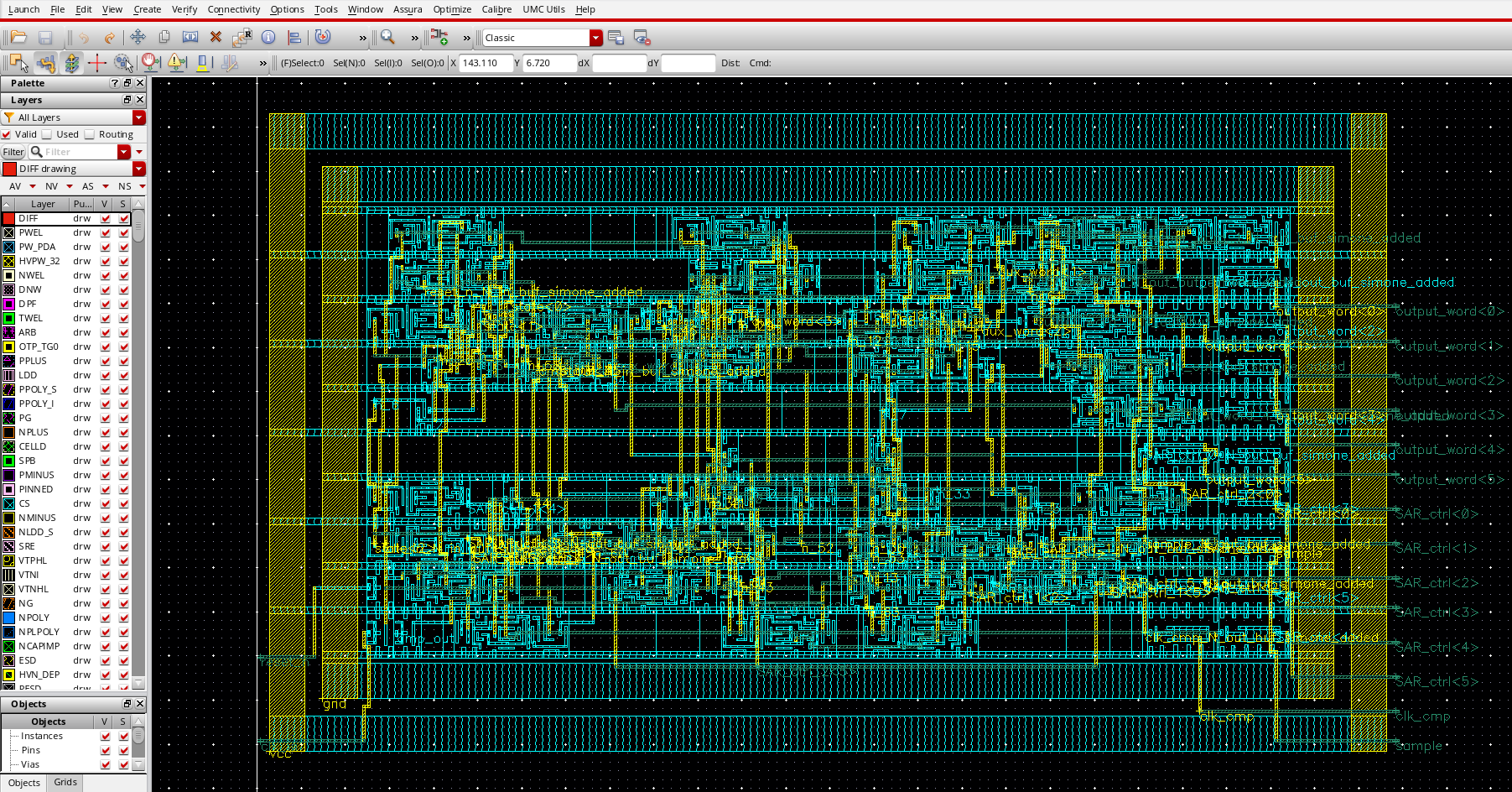 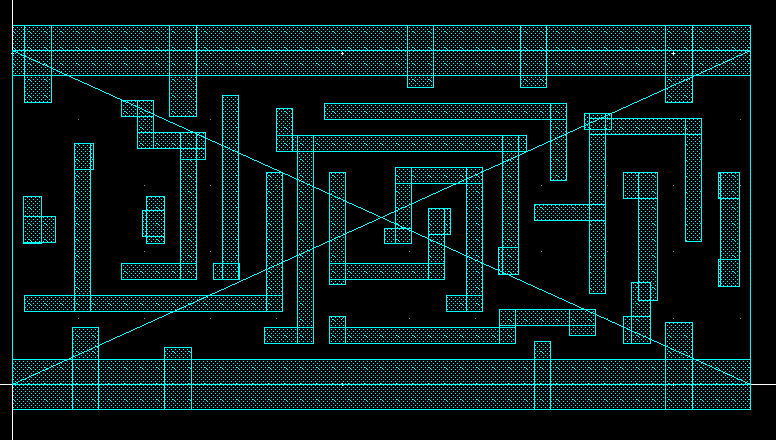 Abstract view of D Flip-Flop
P. Bruschi – Design of Mixed Signal Circuits
16